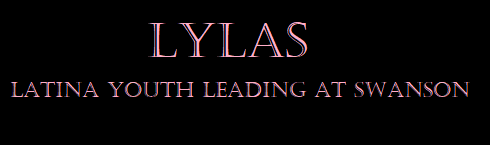 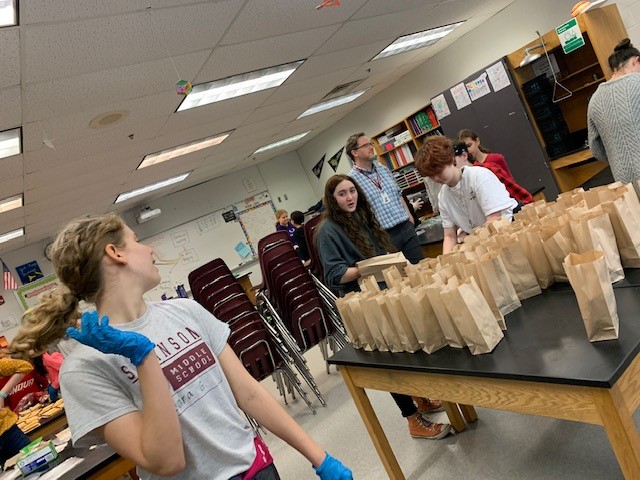 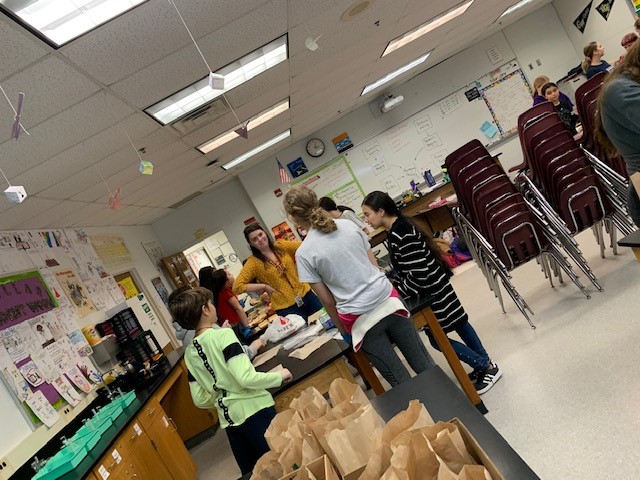 LYLAS partnered with GSA & A-SPAN (Arlington Street People’s Assistance Program) to bag lunches for the homeless. Both groups (LYLAS & GSA) raised money to buy supplies such as bread, deli meat, cheese, pretzels, and water to make this project possible.
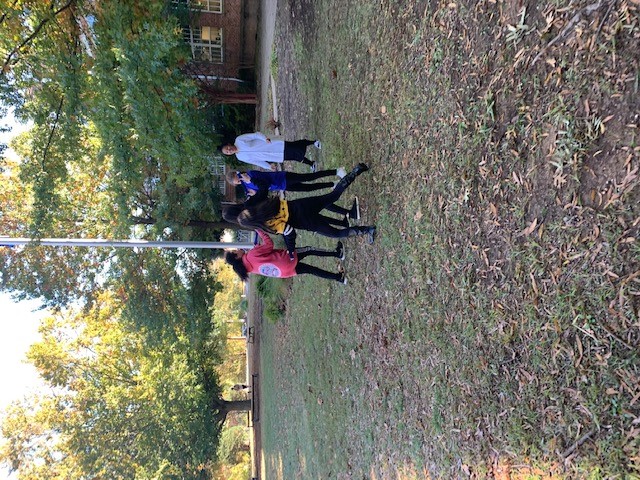 Our Group loves to do outdoor team building activities. Where they can learn to work together, communicate respectively, and practice being patient.
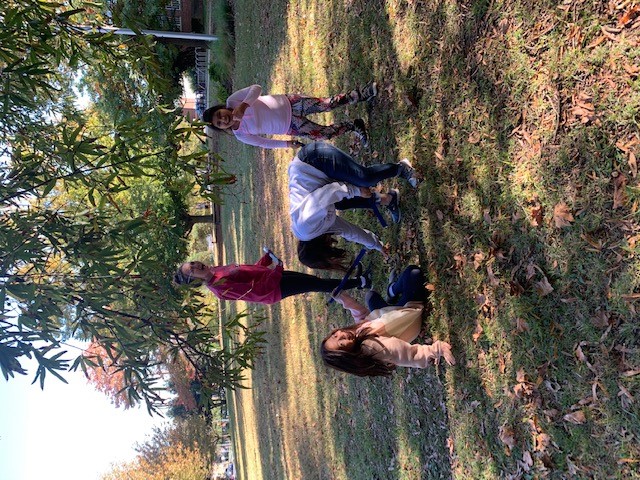 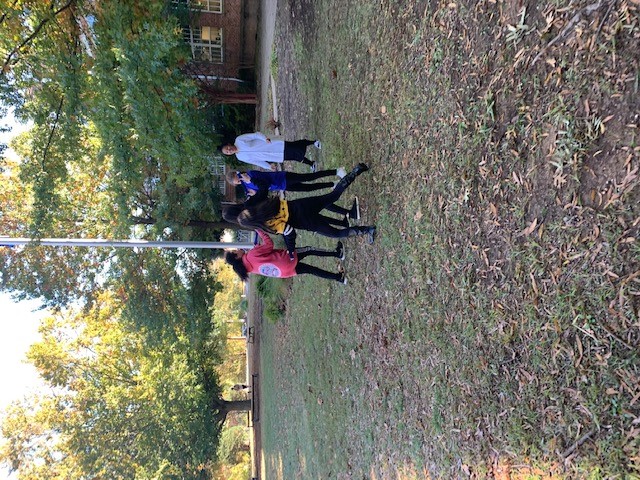 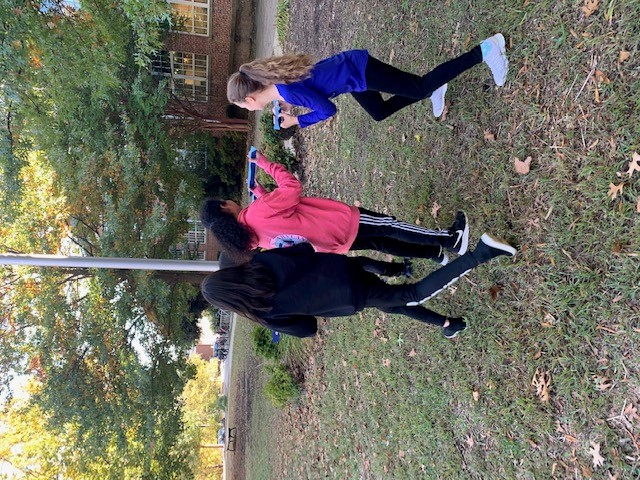 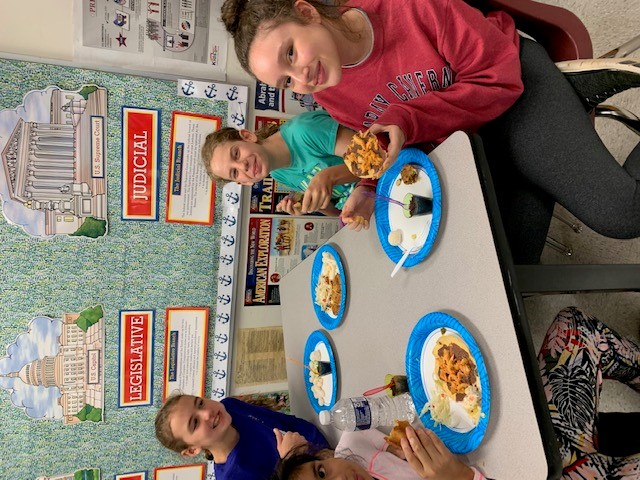 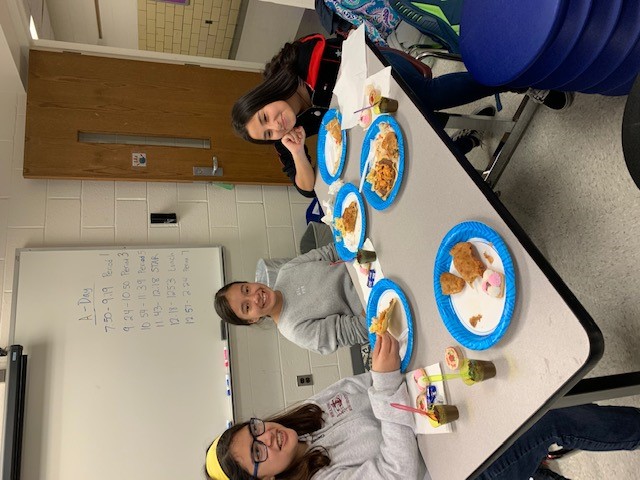 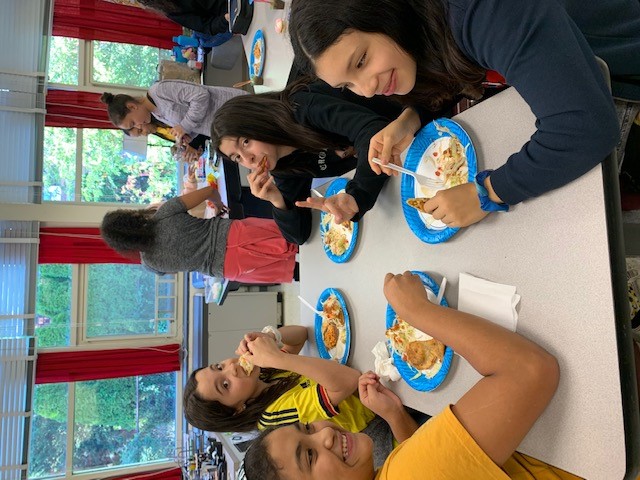 LYLAS members love to share food from their country and family recipes! We plan activities that gives everyone the opportunity to connect and learn from each other.
Interested in joining?
-When Do We Meet? Mondays 2:30-3:00pm
-Who Are The Sponsors? Mrs M. Ortiz and Mrs K. McGhee
-Description of LYLAS: Focuses on empowering and creating leadership opportunities for our girls of Latino/Hispanic heritage through the celebration and exploration of culture.
For questions contact Ms. Ortiz (melissa.laraortiz@apsva.us) or Ms. Ghee (karla.mcghee@apsva.us).
Self Enroll code: https://apsva.instructure.com/enroll/BCB9PM
Teams Link to join Mondays 2:30-3:00pm: https://teams.microsoft.com/l/meetup-join/19%3ameeting_MjlkNTAxZTQtMjg0ZS00ZjlhLWIzOWYtY2UxNmJiOGEwZjQ3%40thread.v2/0?context=%7b%22Tid%22%3a%22313708a6-b7e9-492c-ac7a-f19734f3f702%22%2c%22Oid%22%3a%2291b54bee-d2f0-4d54-8218-dc307f6db176%22%7d